Innovative Rate Designs: Maximizing the Value of AMI
A review of innovative Rates for mass market customers
Presented By
Sanem Sergici 
Goksin Kavlak
Sai Shetty
Presented To
AMS Advisory Group
July 10, 2023
Objectives of Today’s Meeting
Review rate design principles and tradeoffs
Review alternative rates that could be tested in the EPE’s Time Varying Rate (TVRs) Pilot 
Understand initial stakeholder preferences for TVRs to be tested in the pilot
brattle.com | 1
Meeting Agenda
Rate Design Principles and Tradeoffs
Alternative Rate Designs for Mass Market Customers
Time-of-Use
Critical Peak Pricing
Peak Time Rebate
Variable Peak Pricing
Real-time Pricing
Fixed bill with incentives (Subscription plus)

3. Designing EPE’s TVR Pilot
brattle.com | 2
Confidential
1- Rate Design Principles and Tradeoffs
The utility cost structure has three primary components
Variable Costs
Fixed Costs
brattle.com | 4
There is misalignment between how utility costs are incurred and how they are recovered from customers
The typical residential customer’s bill  does not match the utility’s underlying costs

In the example, the variable kWh charge recovers not only the $60 of variable costs, but also $55 of the fixed costs…

…but a utility does not avoid embedded/fixed costs when a consumer reduces its usage

This is problematic and is at the heart of many discussions in rate design and electricity policy
Utility’s Costs
Customer’s Bill
Variable = $60

Fuel/gas supply
Variable O&M
Variable = $115
kWh charge
Fixed (Customer) = $10
Fixed (Demand) = $50

Generation capacity
Distribution capacity
Transmission capacity
Customer = $5
Monthly charge
brattle.com | 5
[Speaker Notes: Current residential delivery rates typically have two components to recover a multitude of utility service costs: fixed charges and volumetric rates

An ideal rate structure would attribute a separate charge to address each of the cost categories. However, as much as rates should promote economic efficiency and equity, the complexity of the rates should be balanced against their likely customer understanding]
This paradigm is not sustainable; rate design is ripe for change
Problems caused by the volumetric rate structure have become too big to ignore
Rising peak loads and falling sales lead to under-recovery of costs
DERs will continue to exacerbate the mismatch between revenue and costs among residential customers

Regulatory pressures are mounting 
Push for increased DER penetration, greater customer choice, and greater system efficiency

Customer needs are changing rapidly 
Seamless integration of technologies with the grid at the same level of reliability they have today
Expect more rate options that will match their usage preferences
brattle.com | 6
Primary Mission of Retail Pricing
Primary function of retail rates is to recover the utility’s revenue requirement in the most economically efficient and equitable fashion
At the same time, rates should reflect the structure of the costs incurred to serve them and lead to efficient price signals to:
Encourage optimal consumption decisions;
Lead to bill stability for customers and revenue stability for utilities; and
Be easily understandable by customers
When the rate construct is laden with other objectives, such as incentivizing new technology adoption and subsidizing certain customer groups, rates may lead to inter- and intra-class cost shifts and convey inefficient price signals that lead to over- or under-consumption of electricity
brattle.com | 7
Rate Design Principles
Rate design should adhere to well-known rate design principles
CostReflectivity
What is the maximum acceptable change in customer bills during the transition to more cost-reflective tariffs?
At what point is a cost-reflective tariff too complex for customers to understand?
Bill Impact
Simplicity/
Acceptability
Do simple tariffs lead to significant over/underpayment by certain customer segments?
brattle.com | 8
Customers have diverse preferences
Some customers want the lowest price
They are willing to be flexible in the manner in which they use electricity
Some want to lock in a guaranteed bill 
They are willing to pay a premium for peace-of-mind
Many others are in between these two bookends
Some might want a fixed bill but may be willing to lower it if rebates are offered for reducing demand during peak periods
If the alternative rates are not appealing to customers, the most cost-reflective and most meticulously designed rates will not have many takers
brattle.com | 9
There are various alternatives to standard volumetric rates, most of which are enabled by AMI
brattle.com | 10
Trends in rate design
With the increased penetration of AMI, and the experience with time-varying rates, we see more jurisdictions introducing time-varying rates
Most of these time-varying rates are in the form of TOU rates
There is a trend toward large scale TOU rollouts; more jurisdictions are offering TOU as the default rate for their residential customers 
Newer TOU rates typically have shorter peak windows and prioritize customer experience
More utilities are offering EV TOU rates that better incentivize efficient charging of the EVs; these TOU rates typically involve super off-peak periods
In jurisdictions with high penetrations of solar, there are TOU variations with mid-day discounts to soak up the excess generation
Subscription pricing is receiving more interest as utilities expand their menu of rate offerings to customers
In many jurisdictions, NEM policies trigger a fresh look at rate design and TOU rates emerge as one of the ways to mitigate cost shifts
There is interest in consolidating tariff books and offering customers several and meaningfully different options
brattle.com | 11
Confidential
2 – Alternative Rate Designs for Mass Market Customers
1- Time-of-Use (TOU) Rate
The day is divided into time periods which define peak and off-peak periods. Prices are higher during the peak period to reflect the higher cost of supplying energy.
brattle.com | 13
2- Critical Peak Pricing (CPP) Rate
Customers pay higher prices during critical events when system costs are highest or when the power grid is severely stressed.
brattle.com | 14
3- Peak Time Rebate (PTR) Rate
Customers receive credits for load reductions during critical events, estimated relative to a forecast of what the customer would have otherwise consumed (their “baseline”).
brattle.com | 15
4- Variable Peak Pricing (VPP)
During event days, customers pay a rate that varies by day to reflect dynamic variations in the cost of electricity.
brattle.com | 16
5- Real-Time Pricing (RTP)
Customers pay prices that vary by the hour to reflect the actual cost of electricity.
brattle.com | 17
6- Fixed Bill with Incentives
Customers pay a fixed bill regardless of actual usage for a given term based on their “average” weather year consumption level.
brattle.com | 18
Different rate designs meet different objectives
brattle.com | 19
Residential TVRs have been deployed around North America and the rest of the world
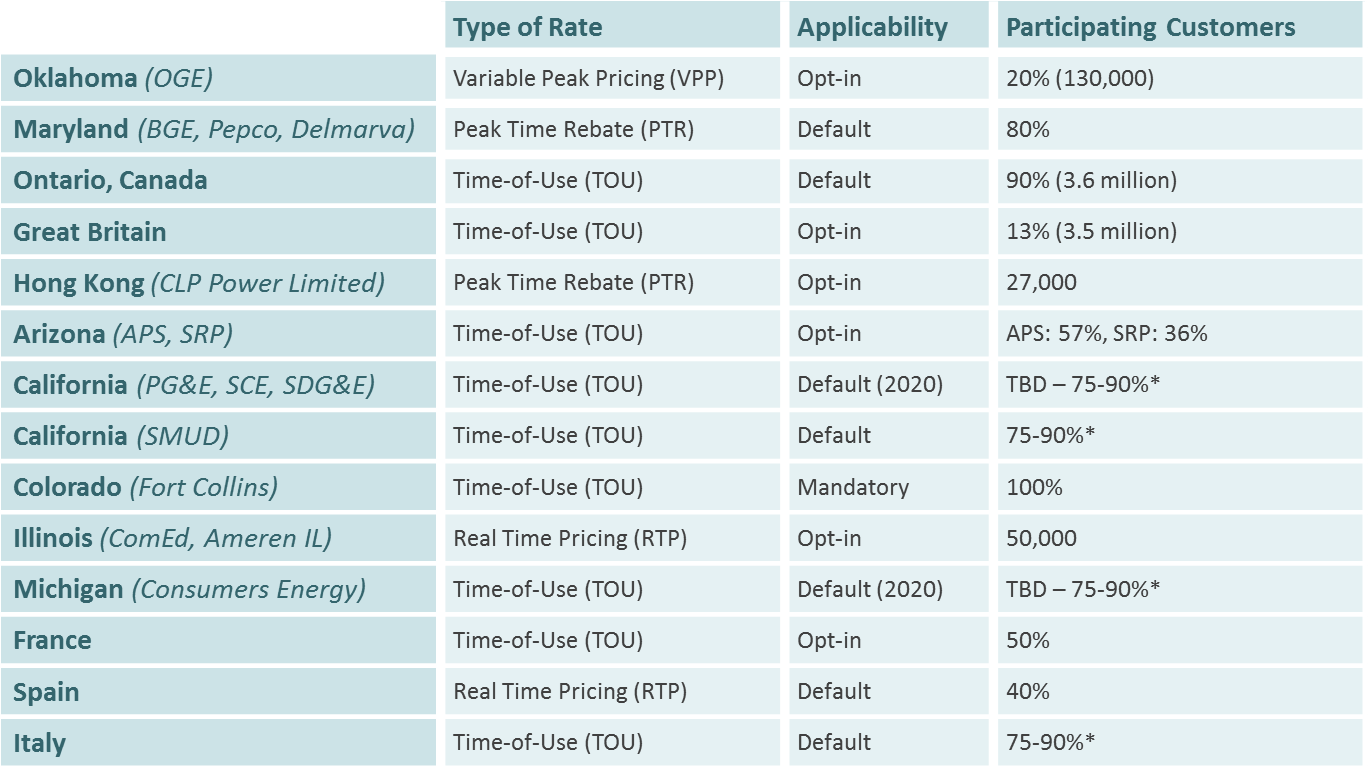 brattle.com | 20
There is a trend toward large scale TOU rollouts
The following utilities have or will transition to default or mandatory TOU, or otherwise have achieved high levels of opt-in participation
Default TOU (8)
Ameren, California IOUs (SCE, PG&E SDG&E), DTE, LIPA, SMUD, Xcel Energy (CO)
Mandatory TOU (2)
Consumers Energy, Fort Collins Utilities
Opt-in with high participation (2)
Arizona Public Service, Salt River Project
brattle.com | 21
While there are a handful of states offering default TVRs on a mandatory or default basis, TVRs are most commonly offered as opt-in rates at this time
Enrollment in Time-Varying Rates
(Average Across 6 Market Research Studies and 14 Full Scale Deployments)
Retention Rates by Treatment Type: Opt-in vs. Opt-out
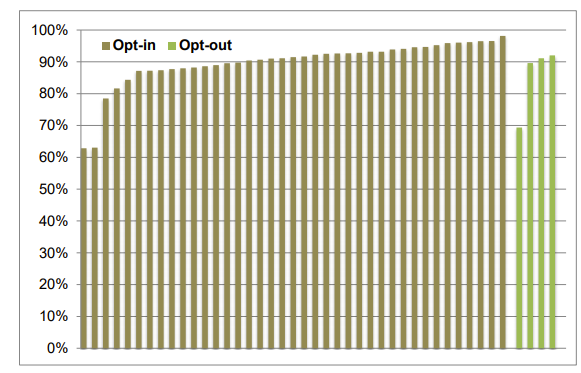 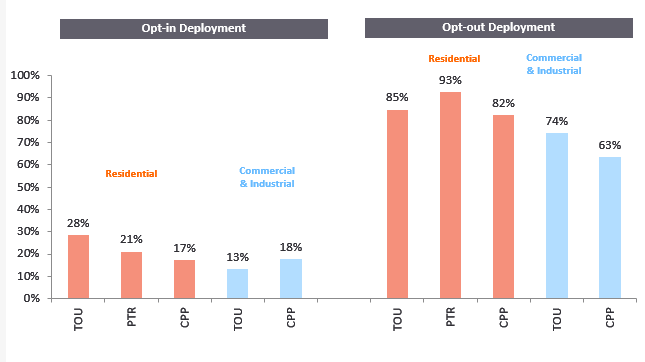 A DOE Meta Study (*) on 10 TVR pilots found that, while adoption and enrollment rates are lower under opt-in deployment compared to opt-out, retention is slightly higher

(*)DOE LBNL, “Final Report on Customer Acceptance, Retention, and Response to Time Based Rates from the Consumer Behavior Studies , November 2016
https://www.energy.gov/sites/prod/files/2017/01/f34/CBS_Final_Program_Impact_Report_20161107.pdf
TVR opt-in rates are around 20% for residential and 15% for C&I customers
TVR opt-out rates are around 85% for residential and 70% for C&I customers
brattle.com | 22
There is compelling evidence from ~400 treatments that customers respond to TVRs
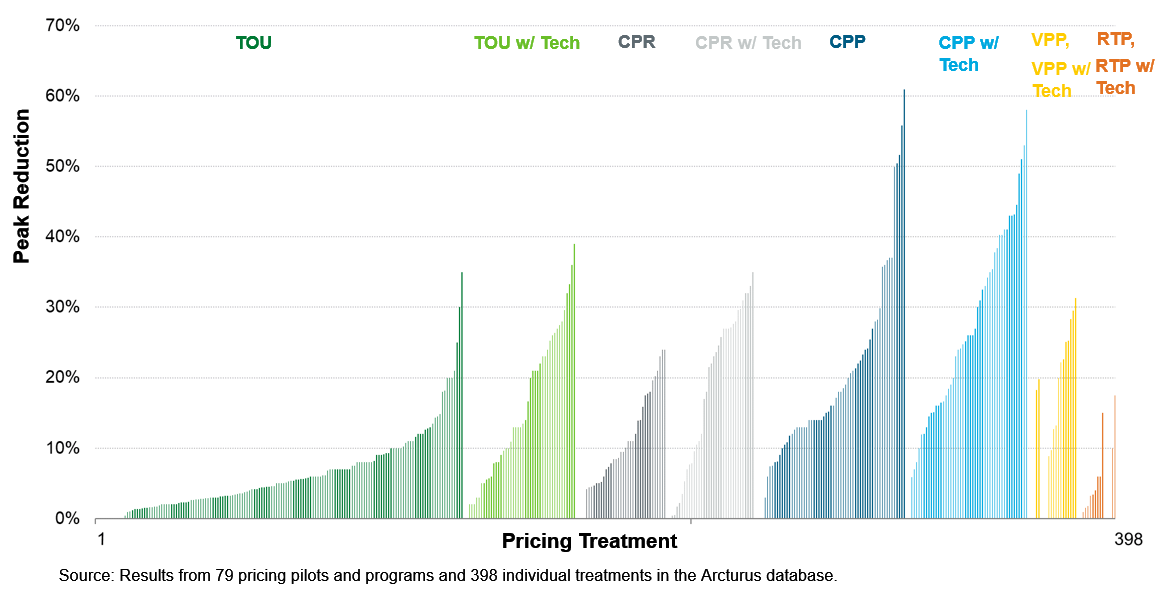 brattle.com | 23
As the P/OP ratio increases, peak load impacts increase at a decreasing rate
Using 387 treatments, we estimated a regression between Peak/Off-peak price ratios and peak impacts
“Arc of Price Response” shows that the price responsiveness increases at a decreasing rate
When TVRs are paired with enabling technologies and/or informational feedback, the peak impacts are higher than that of TVRs only
Arc of Price Response: TVR Only vs. TVR+Tech/Info
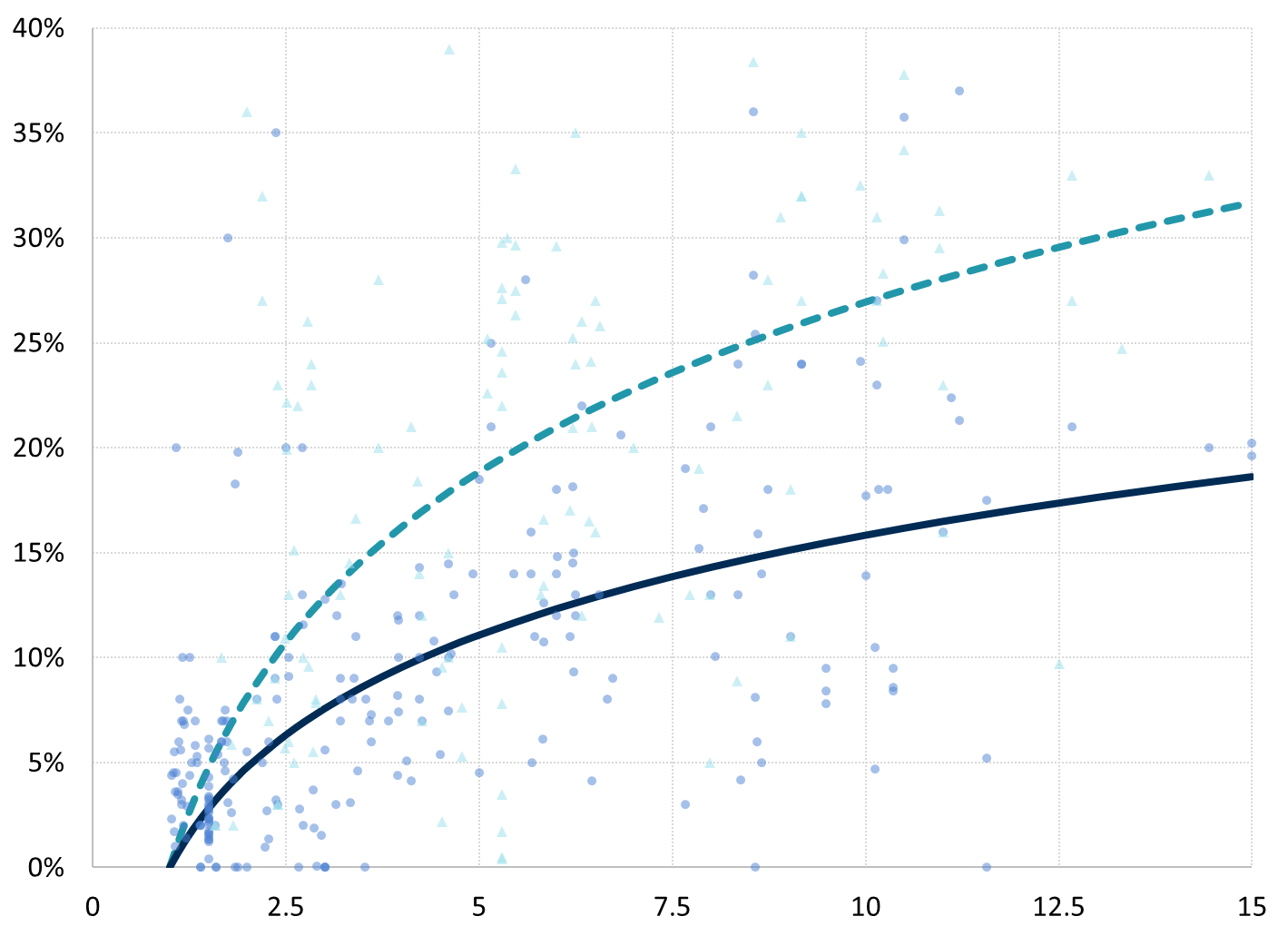 TVRs with Technology/Information
Peak Impact
TVR only
P/OP Ratio
brattle.com | 24
Notes: Data from 74 pilots and programs and 387 individual treatments. RTP treatments are excluded.
Low income customers respond to TVRs, in many cases as much as average customers
Whether the low income customers can respond to TVRs is a contentious question that come up in many stakeholder discussions
Several pilots included specific treatment groups for low and (sometimes low and moderate) income customers (i.e. Maryland PC44 TOU Pilot)
Evidence shows that low income customers do respond to the TVRs and in some cases as much as average customers on a percentage basis
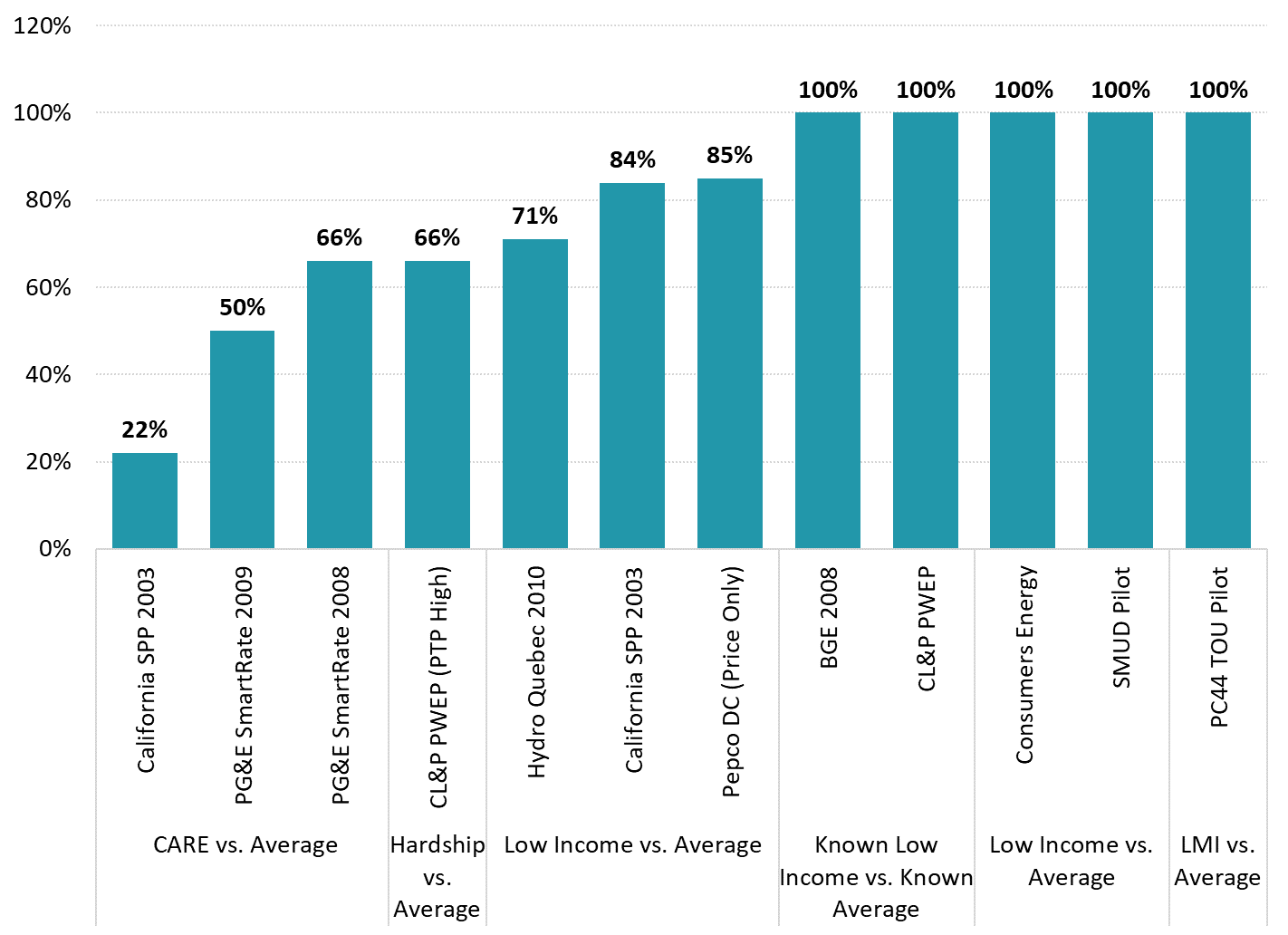 Response of low income customers relative to average customers
Notes: For the Pepco DC pilot, the average residential response excludes low income customers from RAD program. The average population for Hydro Quebec and Consumers Energy refers to specifically residential customers.
brattle.com | 25
Small C&I customers were also shown to respond to TVRs but the evidence is more limited
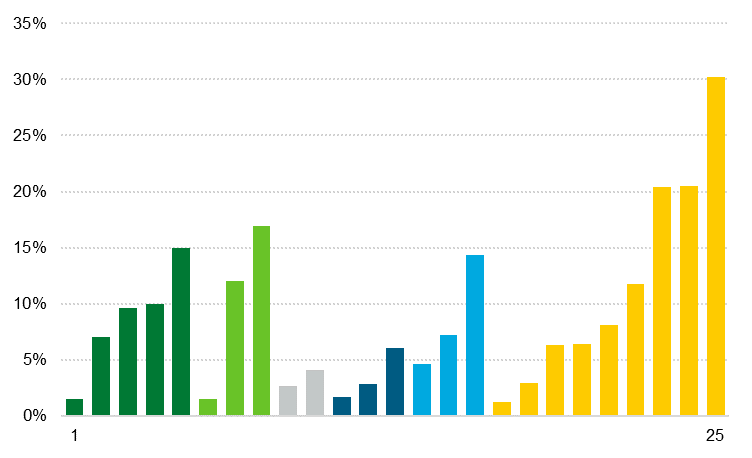 TOU w/ Tech
CPR w/ Tech
VPP w/ Tech
TOU
CPP
CPP w/ Tech
Peak Reduction
Pricing Treatment
brattle.com | 26
Source: Results from 4 pricing pilots and 25 individual treatments in these pilots. Con Edison’s Innovative Pricing Pilot (2019-2020) was also reviewed but the small C&I impacts were not statistically significant.
Key lessons learned during the past two decades of TVR deployment
Based on evidence from nearly 400 tests of TVRs, residential customers respond to TVRs by reducing their peak usage 
Price response is directly related to peak to off-peak price ratio, rather than the type of TVR being tested
Residential customers are most price responsive as a % of peak usage compared to the small C&I customers 
Enabling technologies such as smart thermostats increase the load impacts by up to 100% based on the pilots that tested both
Default rate offerings produce lower impacts per participant, but larger impacts in the aggregate (holding the rate design constant) due to the higher enrollment level 
While there is some evidence that TVRs may result in overall conservation, the evidence is not conclusive
Most of the time-varying rates were piloted/offered in summer-peaking climates; the evidence for winter response is limited
Understanding winter price response will become exceedingly important with heating electrification, and summer-peaking systems starting to switch to winter-peaking systems
Rate coaching and frequent feedback offered with TVRs is expected to improve customer response and experience. Effectiveness of these programs are typically not evaluated.
brattle.com | 27
3 – Designing EPE’s TVR Pilot
Pilot Objectives
System cost minimization: Reduce costs to serve customers by improving capacity utilization, encouraging economic conservation and peak shaving.
Customer choice: Offering customers options to help them manage their energy bills.
Equity and accessibility: Design and offer rates and programs that consider needs and effects on low-income/vulnerable populations
Realization of AMI benefits: Provide an opportunity for customers to realize customer-facing benefits of AMI
Renewables integration: Investing in and successfully and economically integrating renewable resources to help EPE meet its RPS goals
brattle.com | 29
Confidential
What are we expecting to learn from the pilot?
The TVR pilot will provide valuable insights regarding customers’ ability, willingness, and experience as it relates to responding to price signals to shift load away from system peaks, thus reducing system costs.
Whether EPE customers will show interest in the TVRs and once they are on the rate will they respond to the price signals by modifying their electricity consumption
Based on the load impacts quantified in the pilot, whether EPE can expect meaningful peak demand savings if deployed at a larger scale
Low income customer responsiveness and impact
Small business customer responsiveness and impact
Whether the price response persists over the course of the pilot
Effectiveness of customer outreach, education and support
Whether EPE customers were satisfied with the TVRs as they experience it
brattle.com | 30
Confidential
High-level Design Elements for the Pilot
Once we receive input from this group, we will develop a pilot design that will allow testing a few TRVs for residential and small C&I customers
We will design a statistically valid pilot that will allow EPE to generate internally and externally valid results to inform a potential larger scale deployment
Pilot design will also involve developing an EM&V plan for load impact and process evaluation
EPE will plan to undertake focus groups and surveys to understand customer understanding of and response to these rates
EPE is committed to incorporating stakeholder feedback throughout the development of the pilots in the next several months
brattle.com | 31
Confidential
Discussion Questions
Which rate design objectives should be prioritized by EPE in designing the TVRs?
Which TVR options would best meet the objectives of the pilot?
Which customer groups are important to analyze separately through this pilot?
Is it important to test the impact of enabling technologies (i.e. smart thermostats) in these pilots?
How should the rates be offered to the pilot customers: opt-in or opt-out?
How do you define a successful outcome for this TVR pilot initiative?
brattle.com | 32